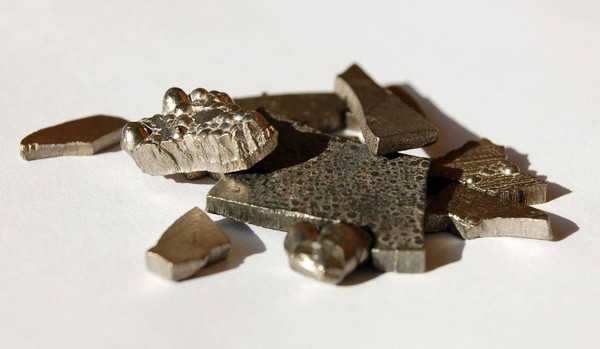 Коррозия металлов
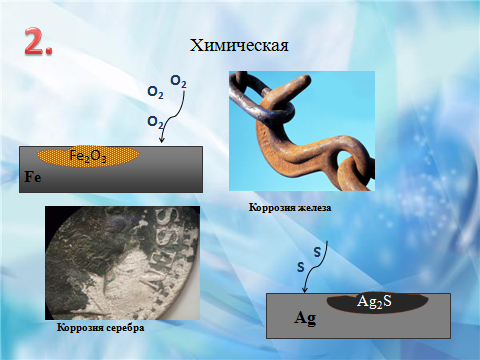 Коррозия металлов
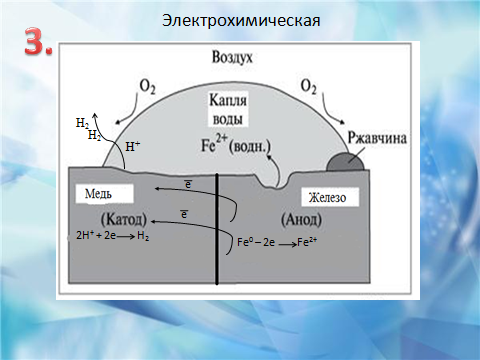 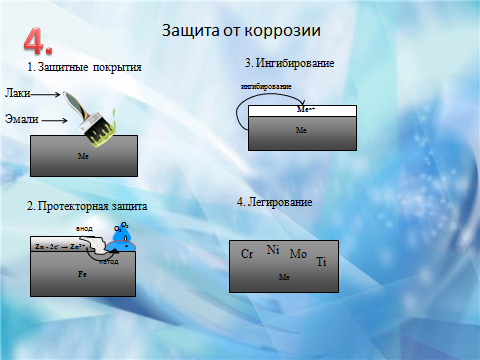 1.
Среда
Me
Равномерная
– ne         Men+
Неравномерная
Пятнами
Точечная
Язвенная
Химическая
2.
О2
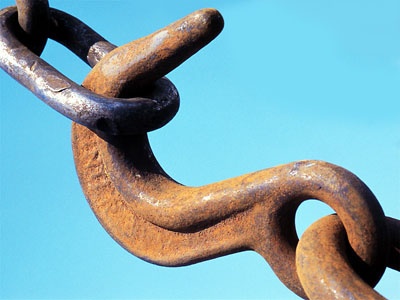 О2
О2
Fe2O3
Fe
Коррозия железа
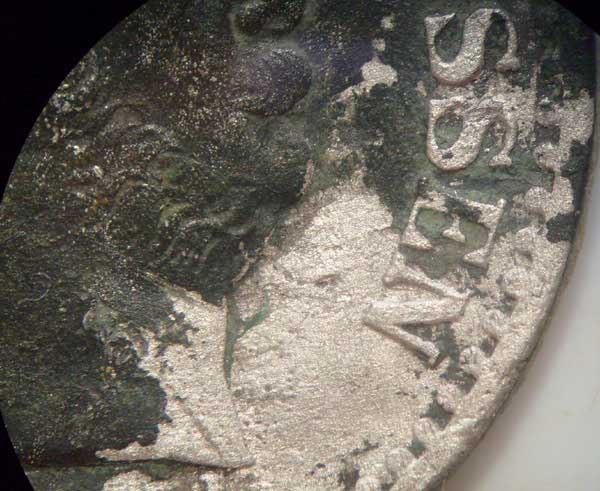 S
S
Ag2S
Ag
Коррозия серебра
Электрохимическая
3.
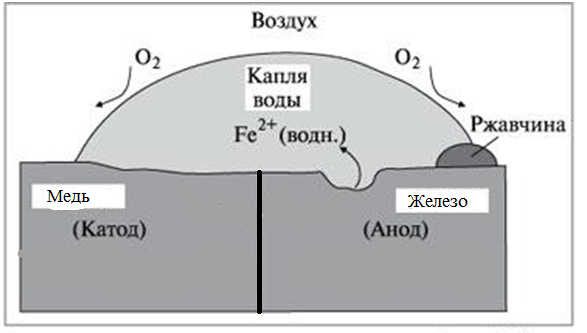 Н2
Н2
Н+
e
e
2H+ + 2e        H2
Fe0 – 2e        Fe2+
Защита от коррозии
4.
3. Ингибирование
1. Защитные покрытия
ингибирование
Лаки
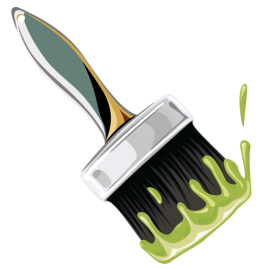 Men+
Эмали
Me
Me
4. Легирование
2. Протекторная защита
О2
анод
О2
Zn - 2е- → Zn2+
Ni
Cr
Mo
Ti
Fe
катод
Me